Проектная деятельность 
по теме
«Народная культура и традиции»
совместно с родителями
в средней группе №2
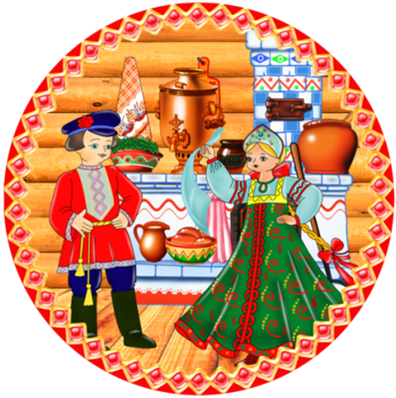 Подготовила: Нечаева О.Е.
                          Лапина Е. Н.
Участие родителей в выставке мини-музея  «Предметы Старины»
«Мамина Коллекция»
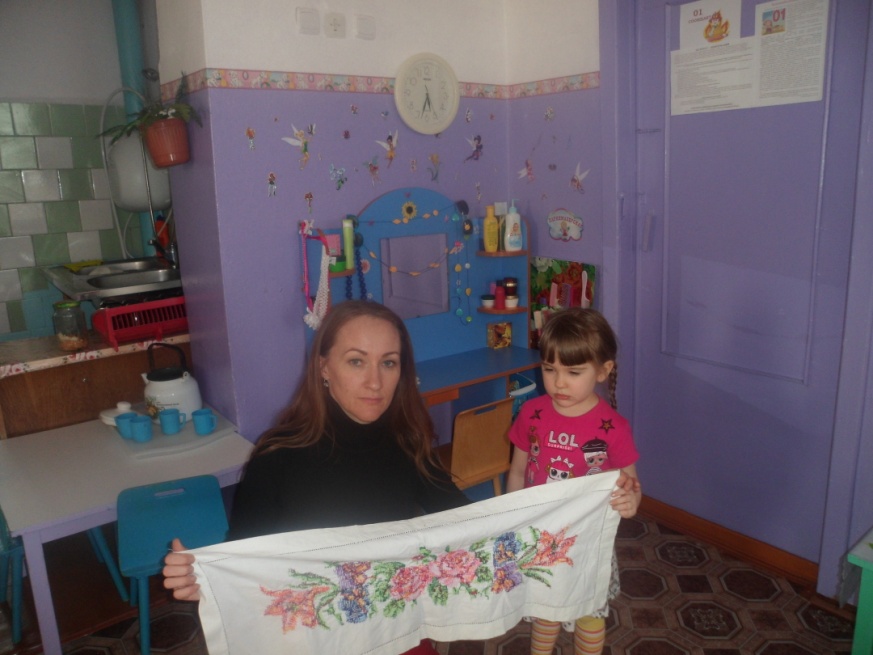 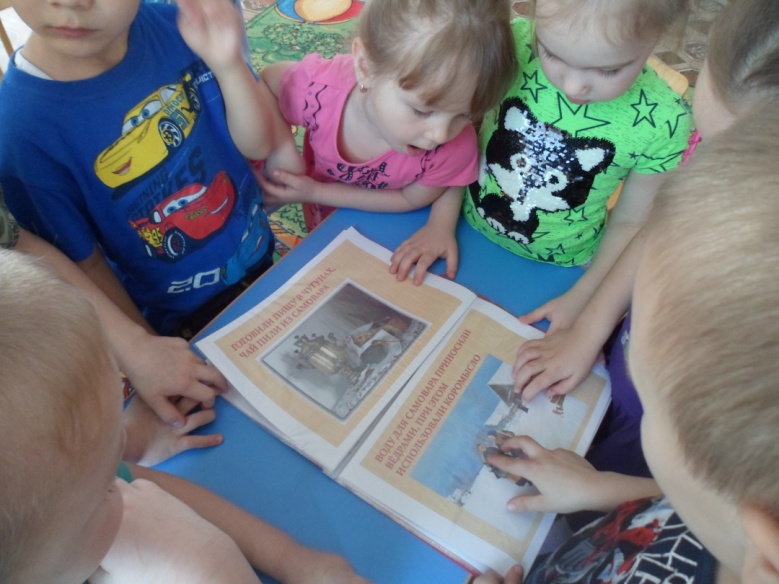 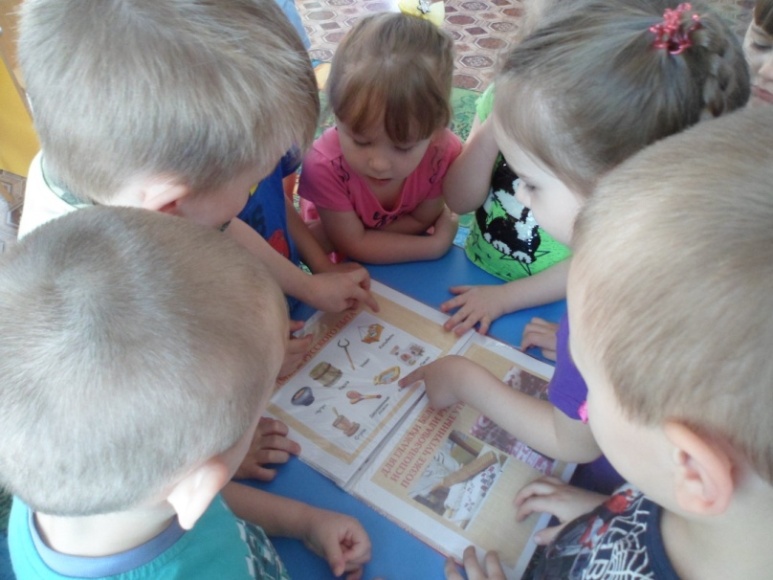 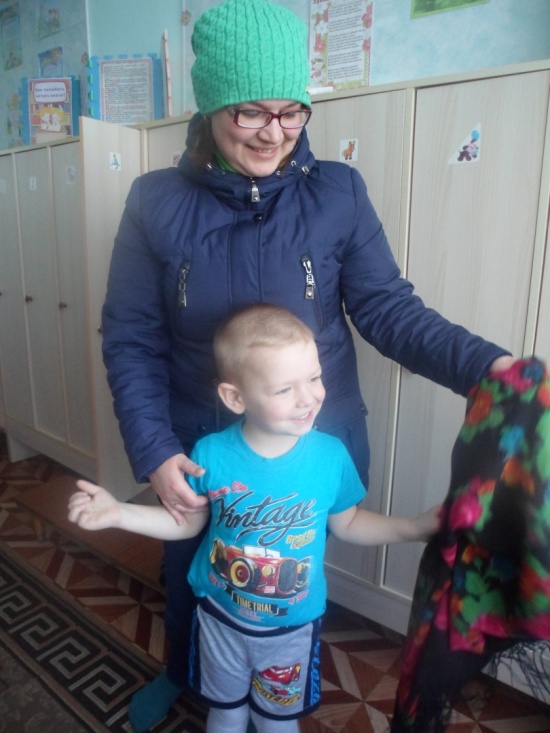 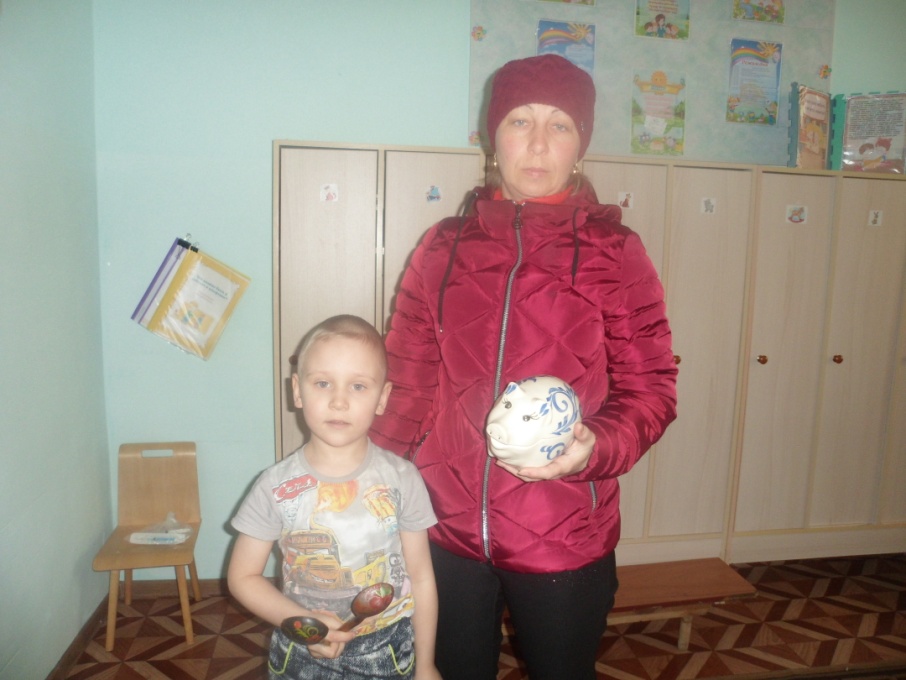 Поездка в «Чановский краеведческий музей» с мамами
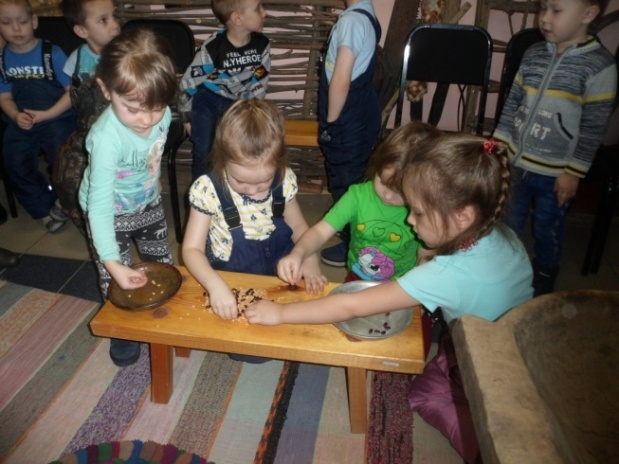 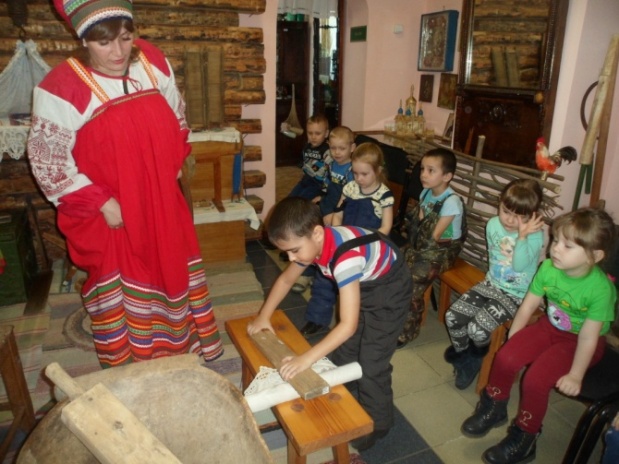 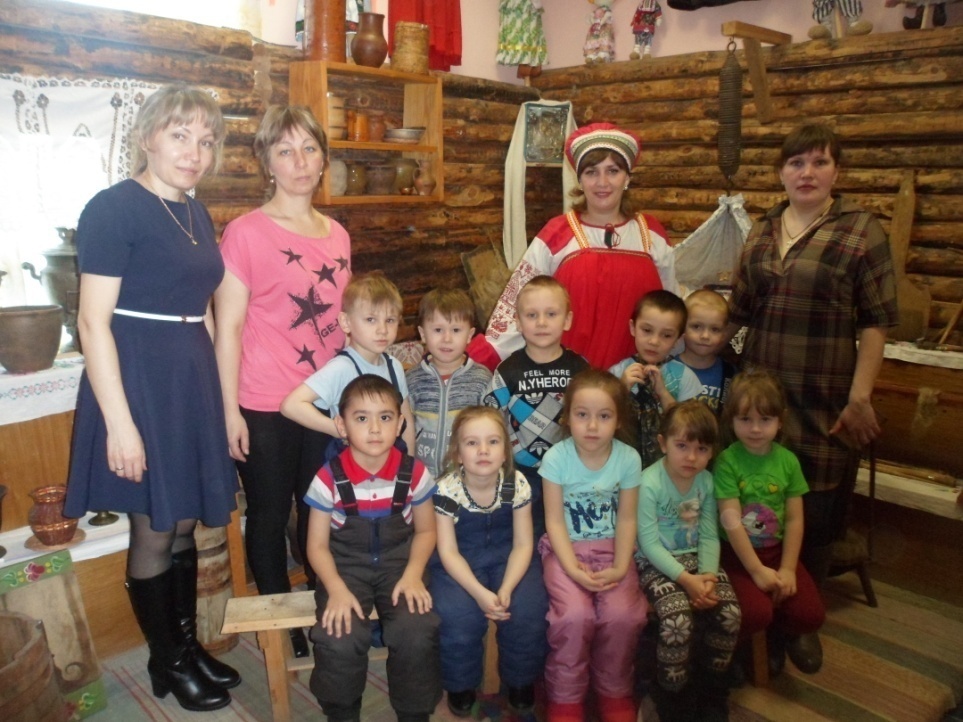 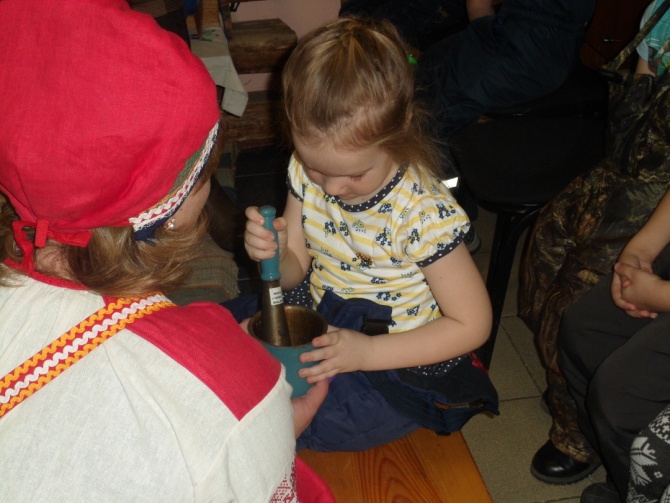 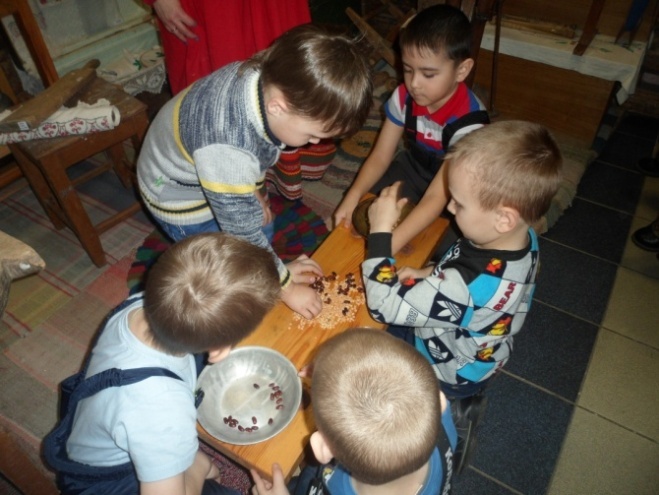 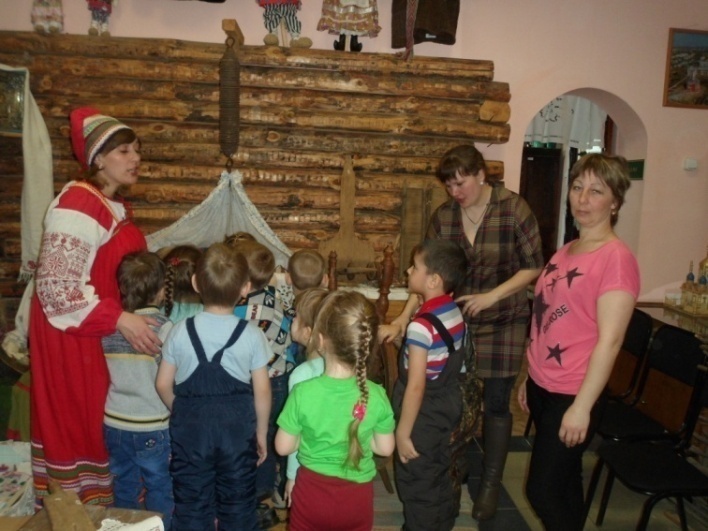 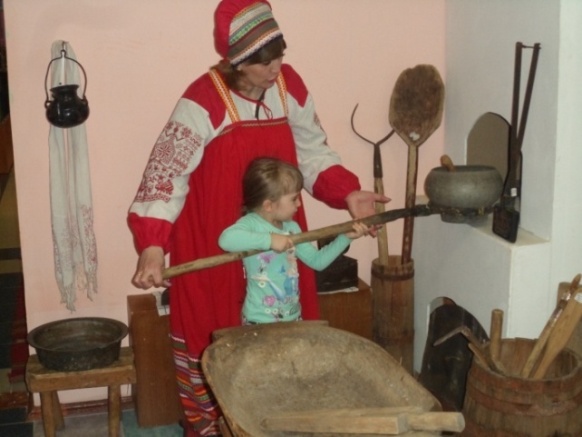 Рукотворное чудо - «Игрушка и ее воспитательная роль»
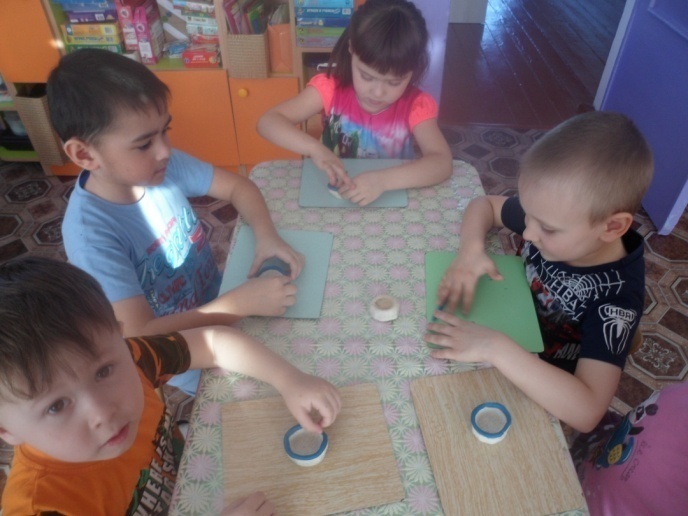 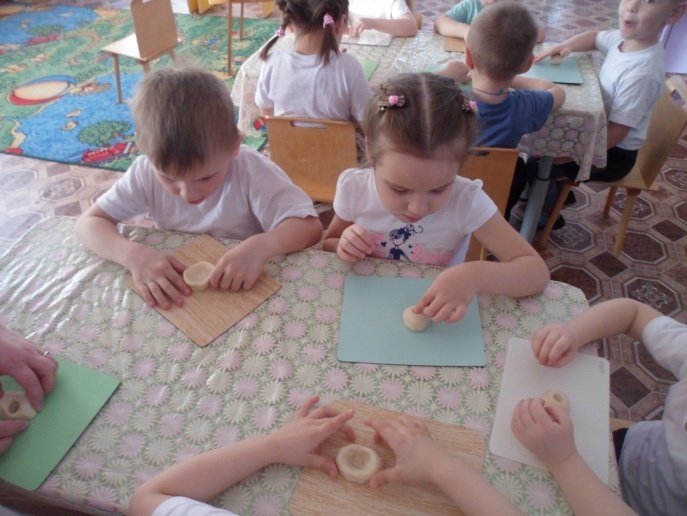 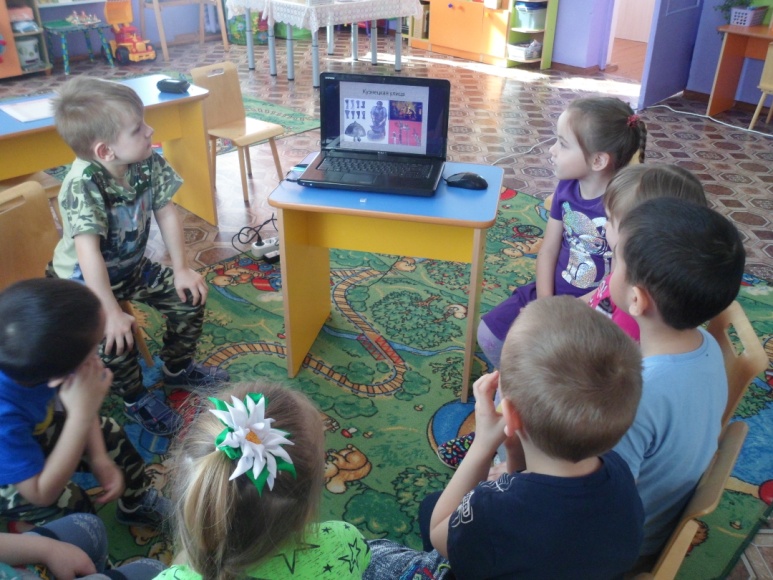 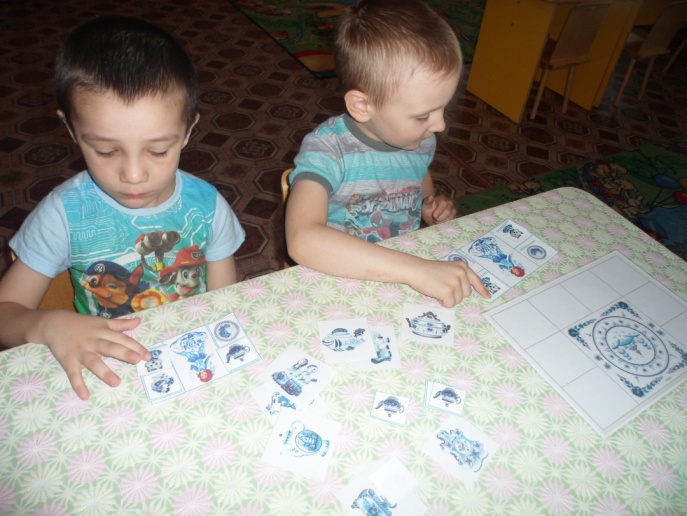 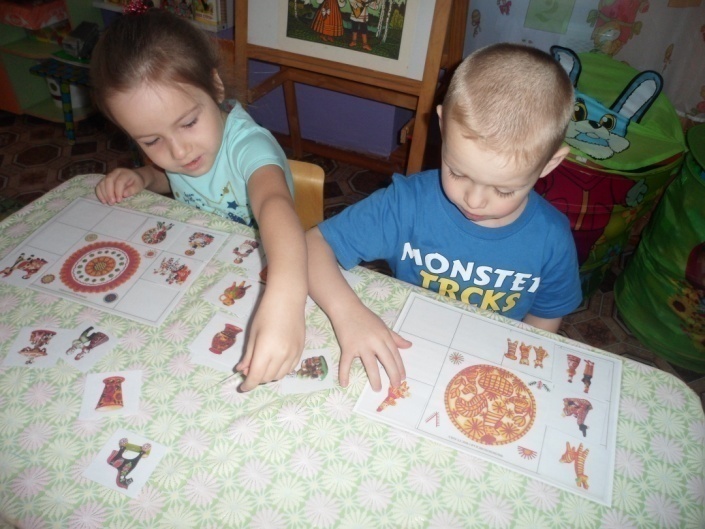 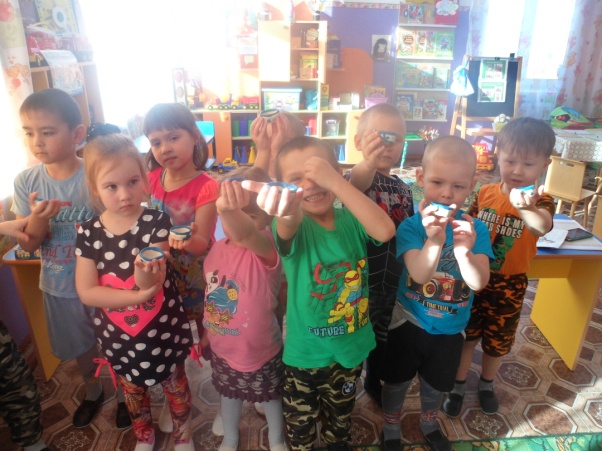 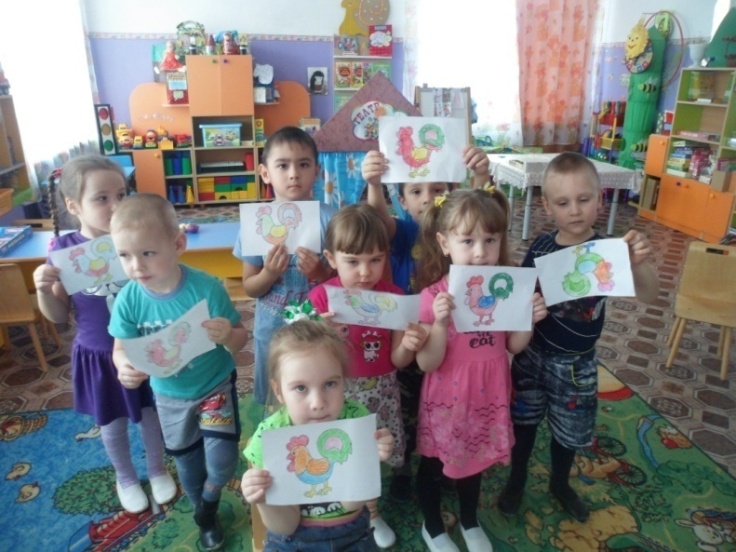 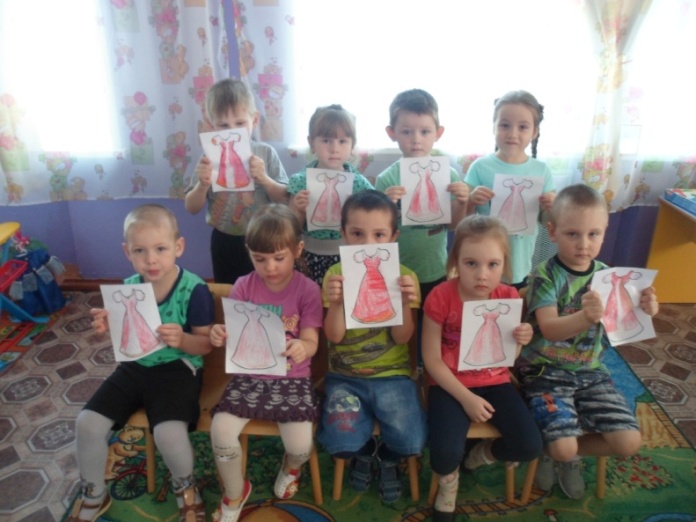 Папки–передвижки для родителей
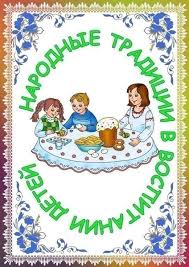 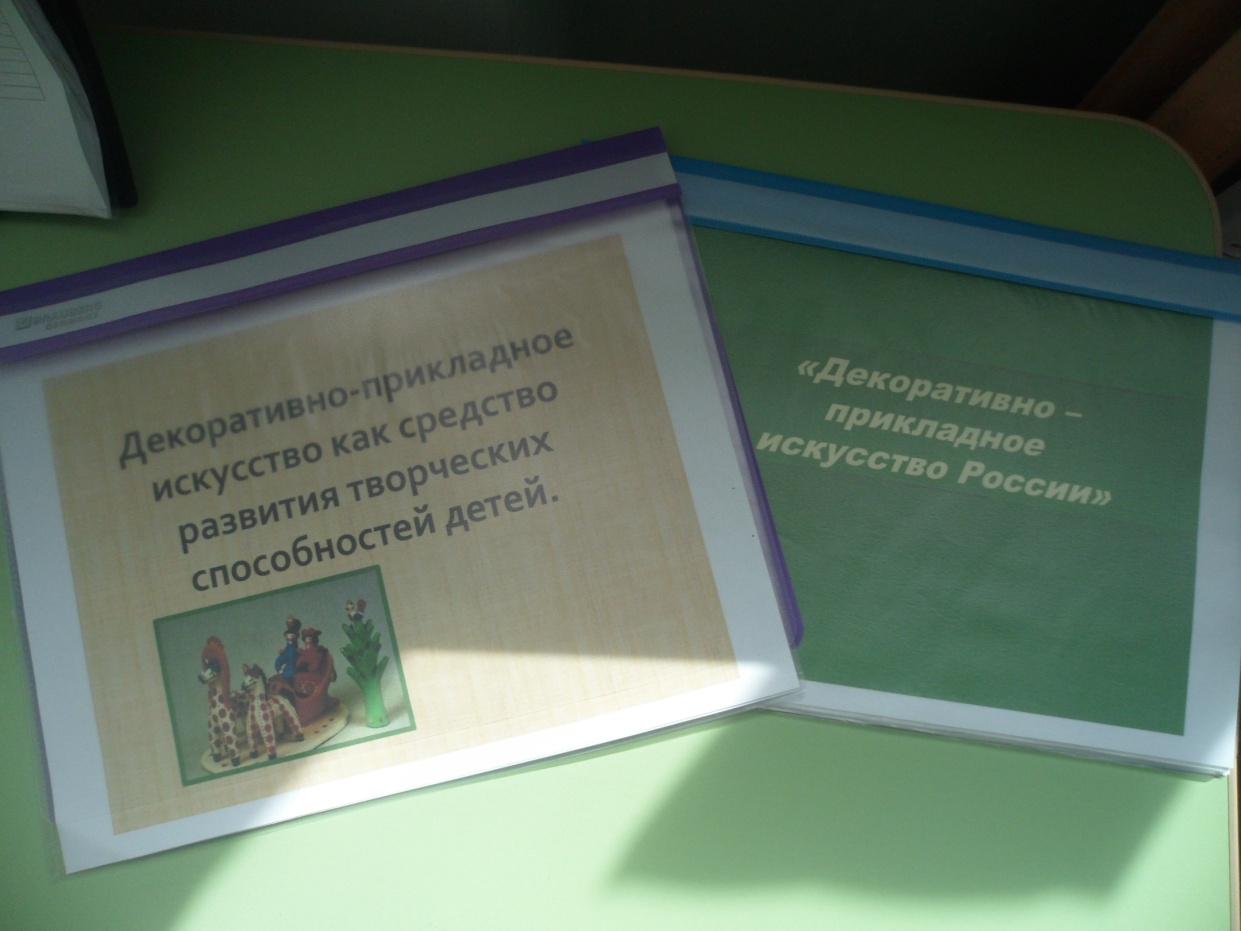 «Русские народные игры» 
СРИ «Встречаем гостей»
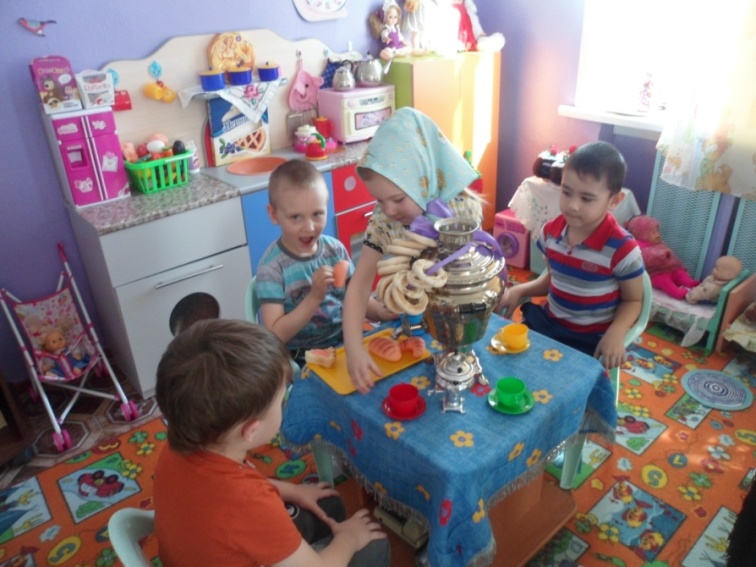 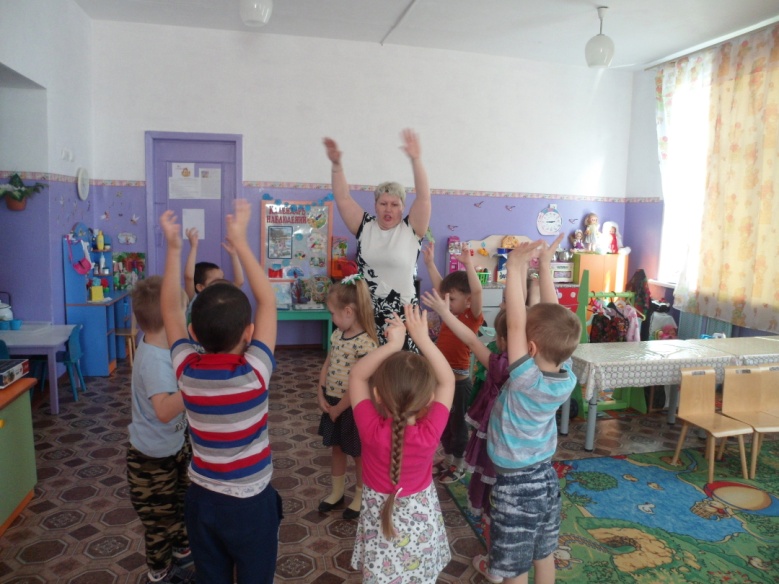 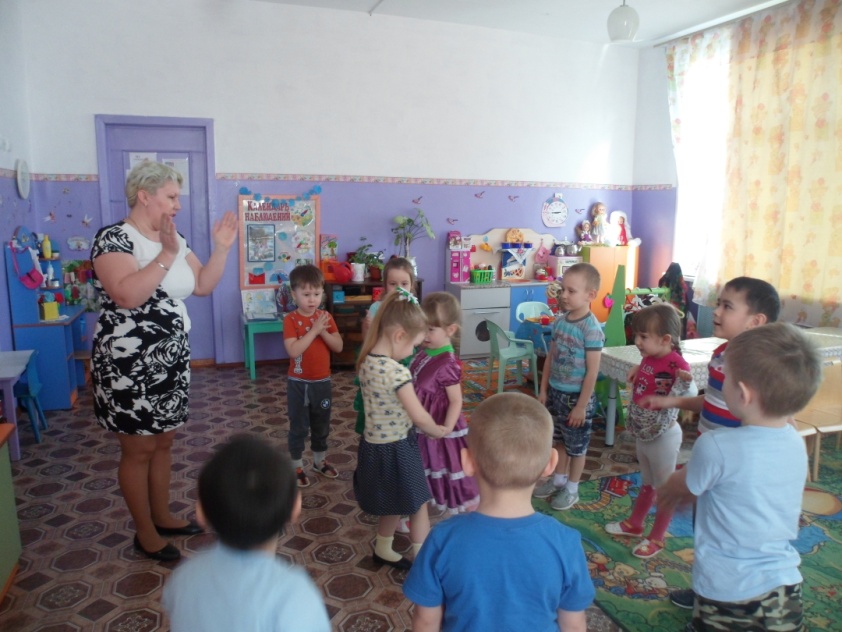 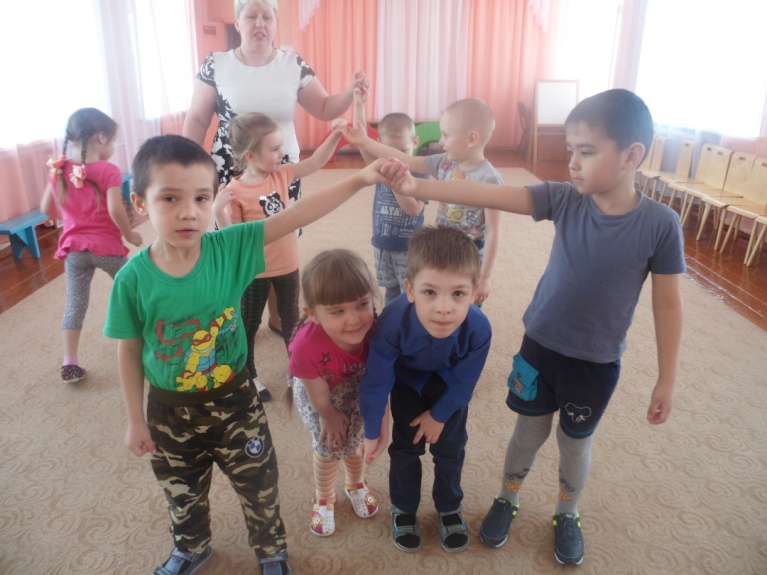 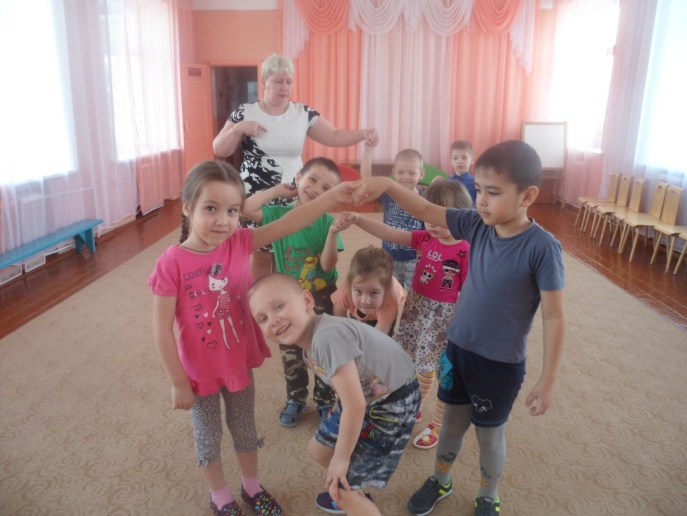 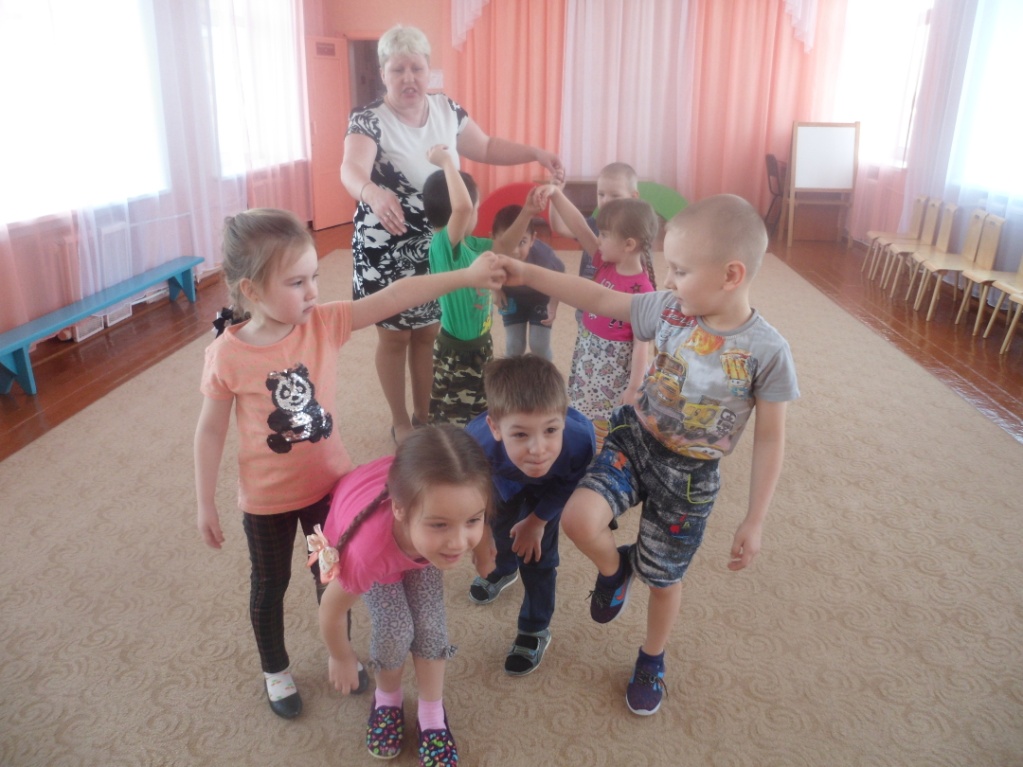 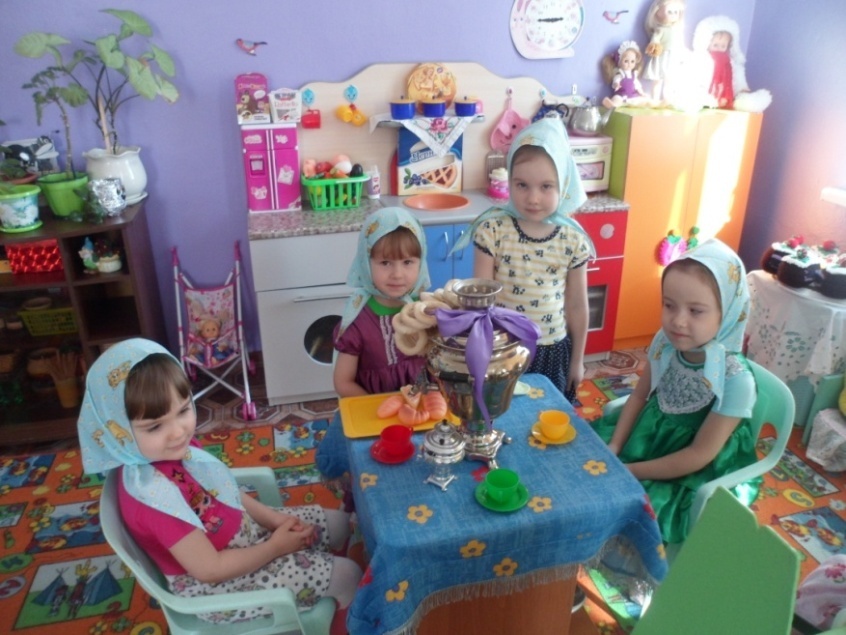 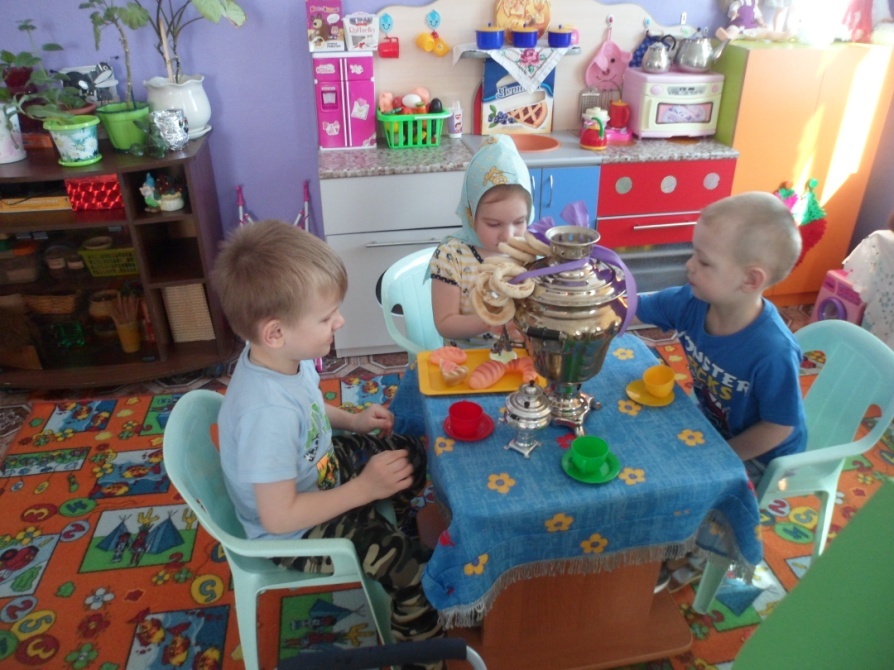 Русские народные сказки, песни
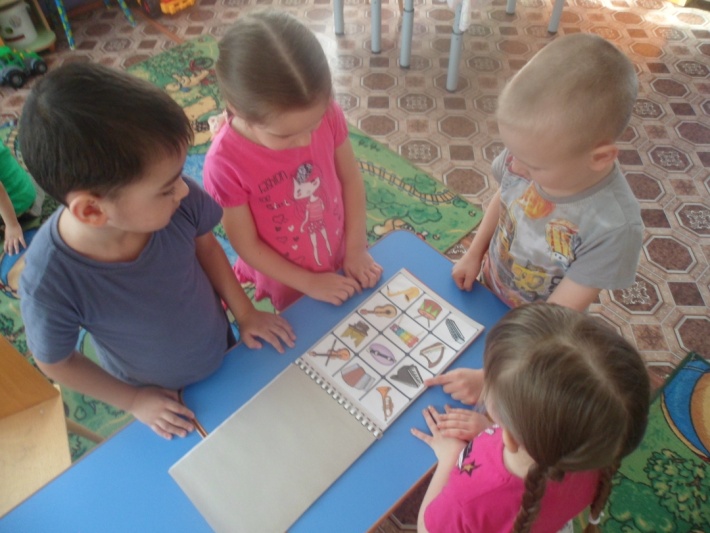 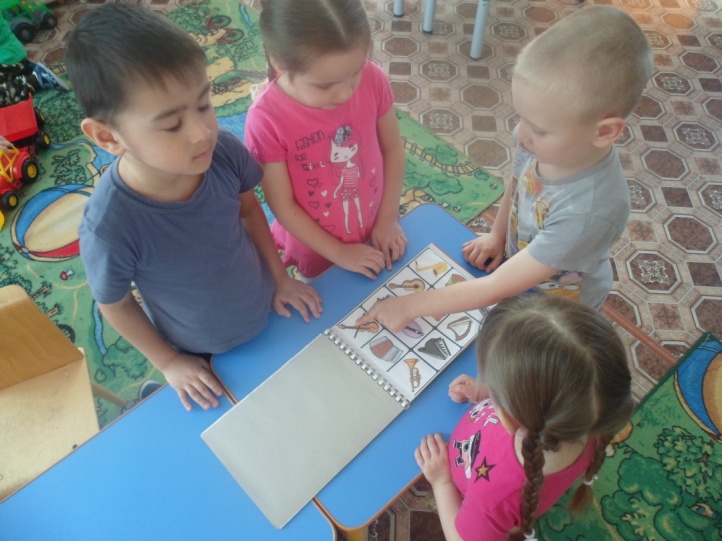 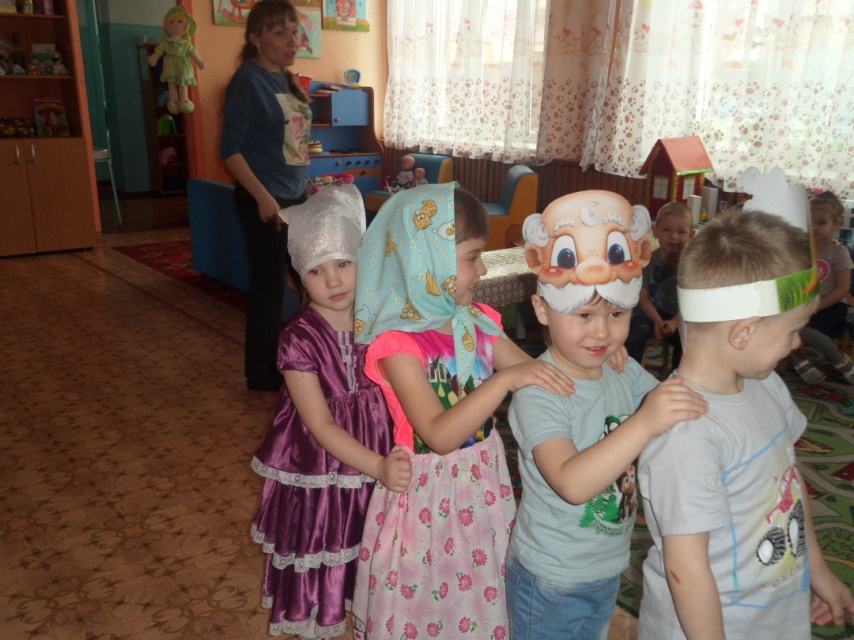 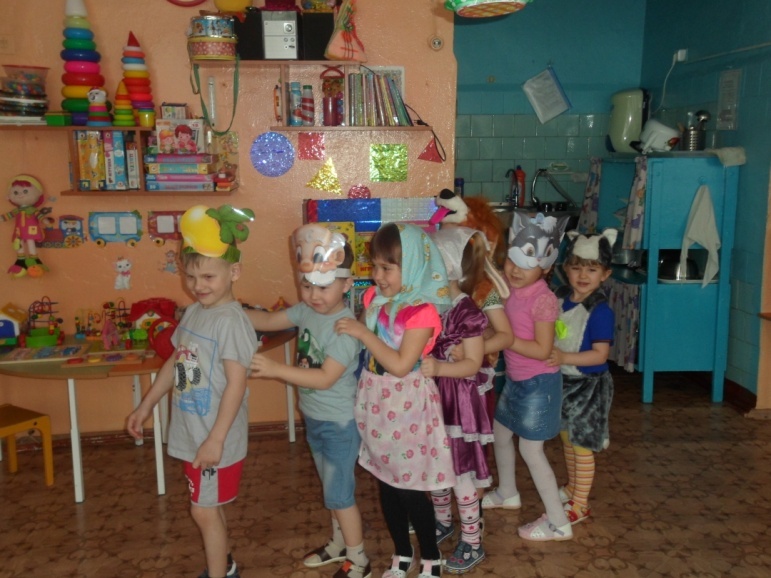 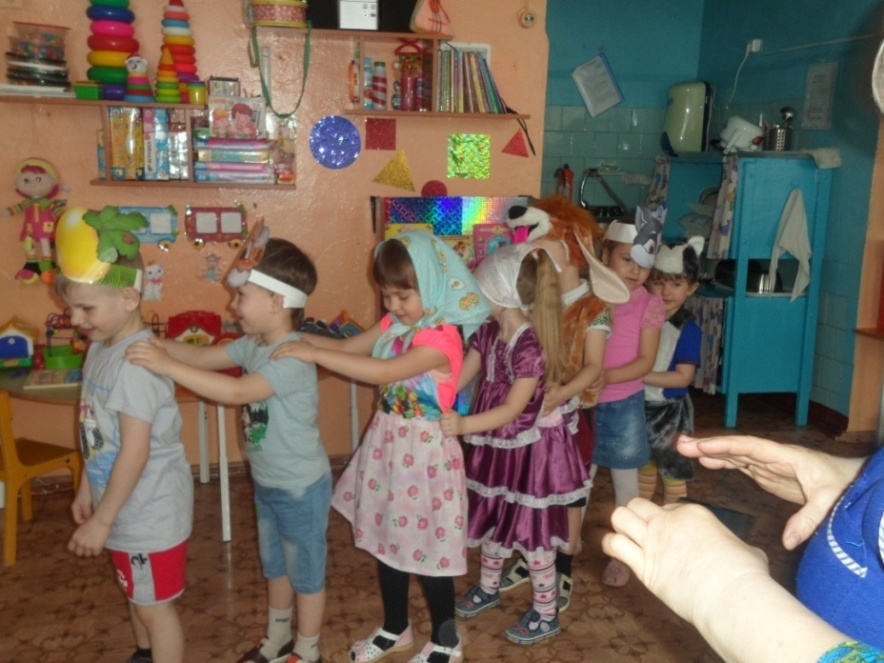 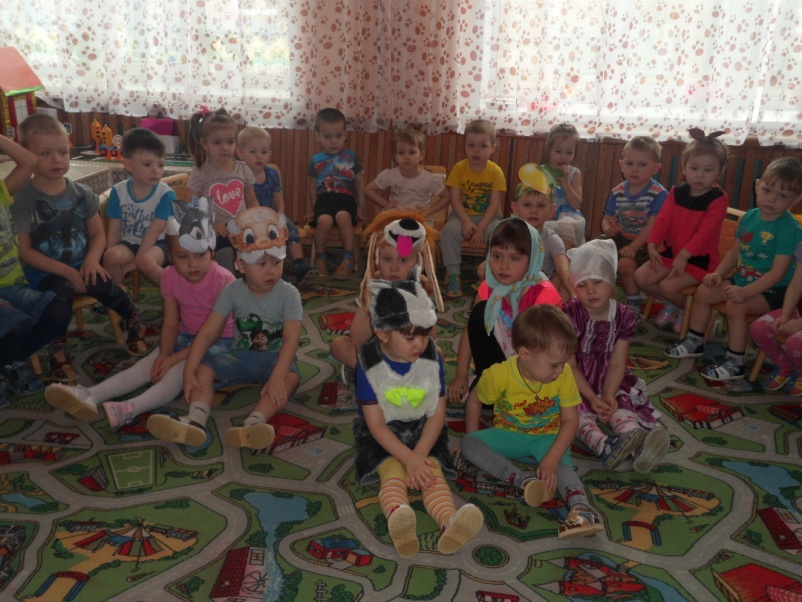 Весилимся мы, играем и нисколько не скучаем!
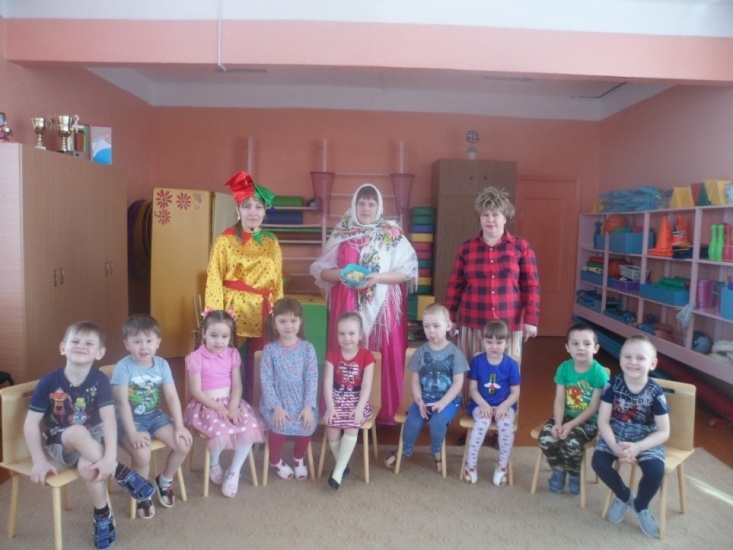 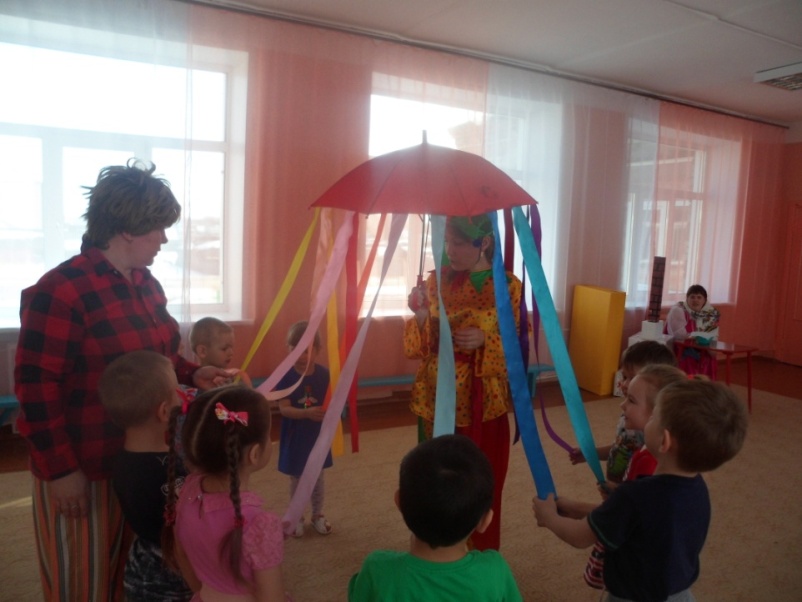 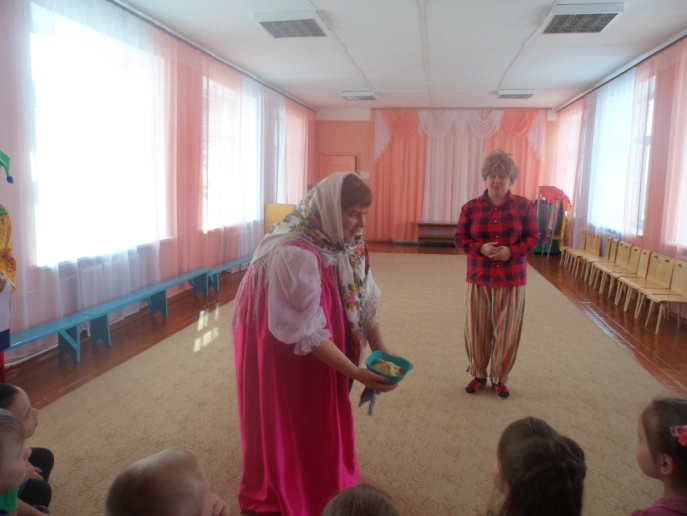 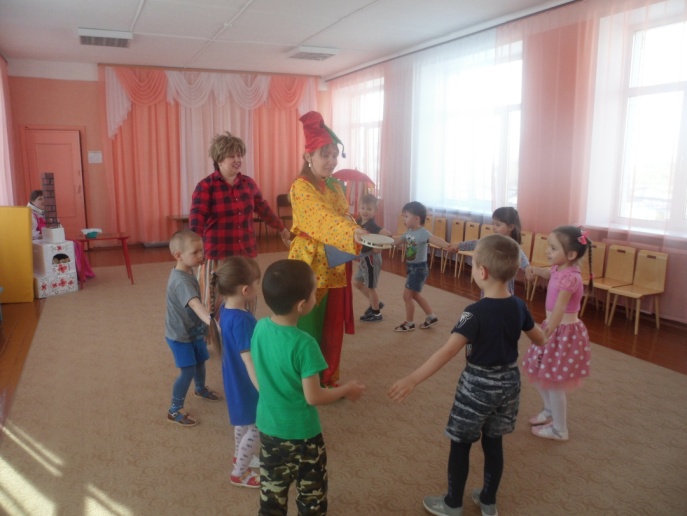 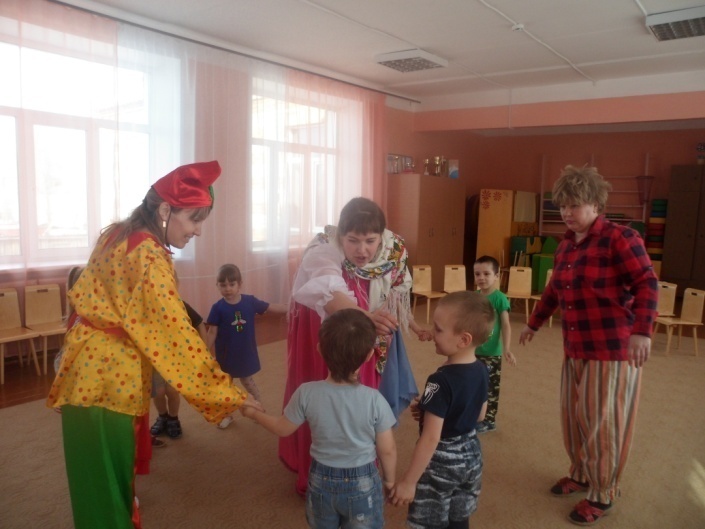 Спасибо!